Instrukcioni dizajn i e-kursevi
Šta je instrukcioni dizajn (ID)?
ID je praksa stvaranja unapređenog ISKUSTVA učenja kroz sistematičan pristup na ”obe strane klupe”
NIJE vezan (samo) za e-učenje
ID podrazumeva postizanje nastavnih ciljeva na efikasan način
ADDIE model
Predstavlja koncept metodologije razvoja u instrukcionom dizajnu
Sastoji se iz 5 faza:
Analiza 
Dizajn (Design)
Razvoj (Develop)
Implementacija 
Evaluacija
Faza 1: Analiza
Koje su potrebe datog kursa:
kurs predmeta, realizuje se kompletno onlajn
kurs predmeta koji se delimično realizuje onlajn
obuka zaposlenih..
Šta želimo da izmenimo u odnosu na trenutnu situaciju?
Koje su mogućnosti izvođača nastave i kreatora sadržaja?
Kakva je ciljna grupa:
ima li potrebno predznanje
postoje li društvene specifičnosti
postoje li posebni tehnički uslovi (imaju li svi Internet)…
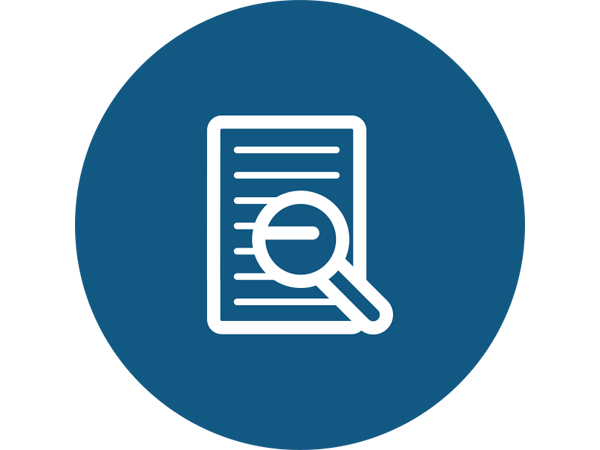 Faza 2: Dizajn
Definisanje ciljeva učenja
Definisanje nastavnih celina
Određivanje ishoda učenja
“Skiciranje” kursa
Planiranje koji će se oblici sadržaja koristiti
Planiranje provere znanja
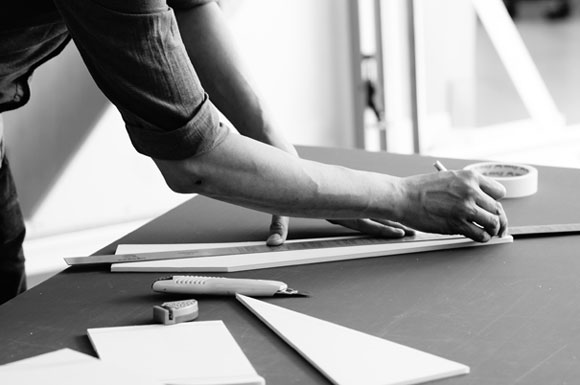 Faza 3: Razvoj
Kreiranje sadržaja na osnovu plana iz prethodne faze
Snimanje multimedije, postavljanje sadržaja
Povezivanje i uslovljavanje sadržaja
Provera vidljivosti sadržaja - važno je proveriti kako će student videti elemente kursa
Kreiraju se uputstva za nastavnika i studenta
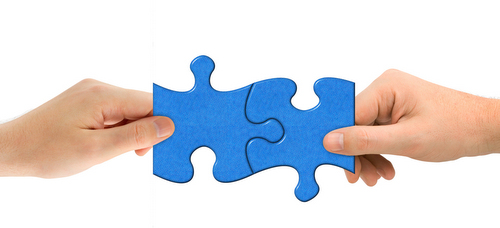 Faza 4: Implementacija
Upisuju se korisnici, aktivnosti počinju svojim zadatim redosledom
Prati se učinak na kursu, ocenjuju se aktivnosti
Prikupljaju se povratne informacije od učesnika kursa
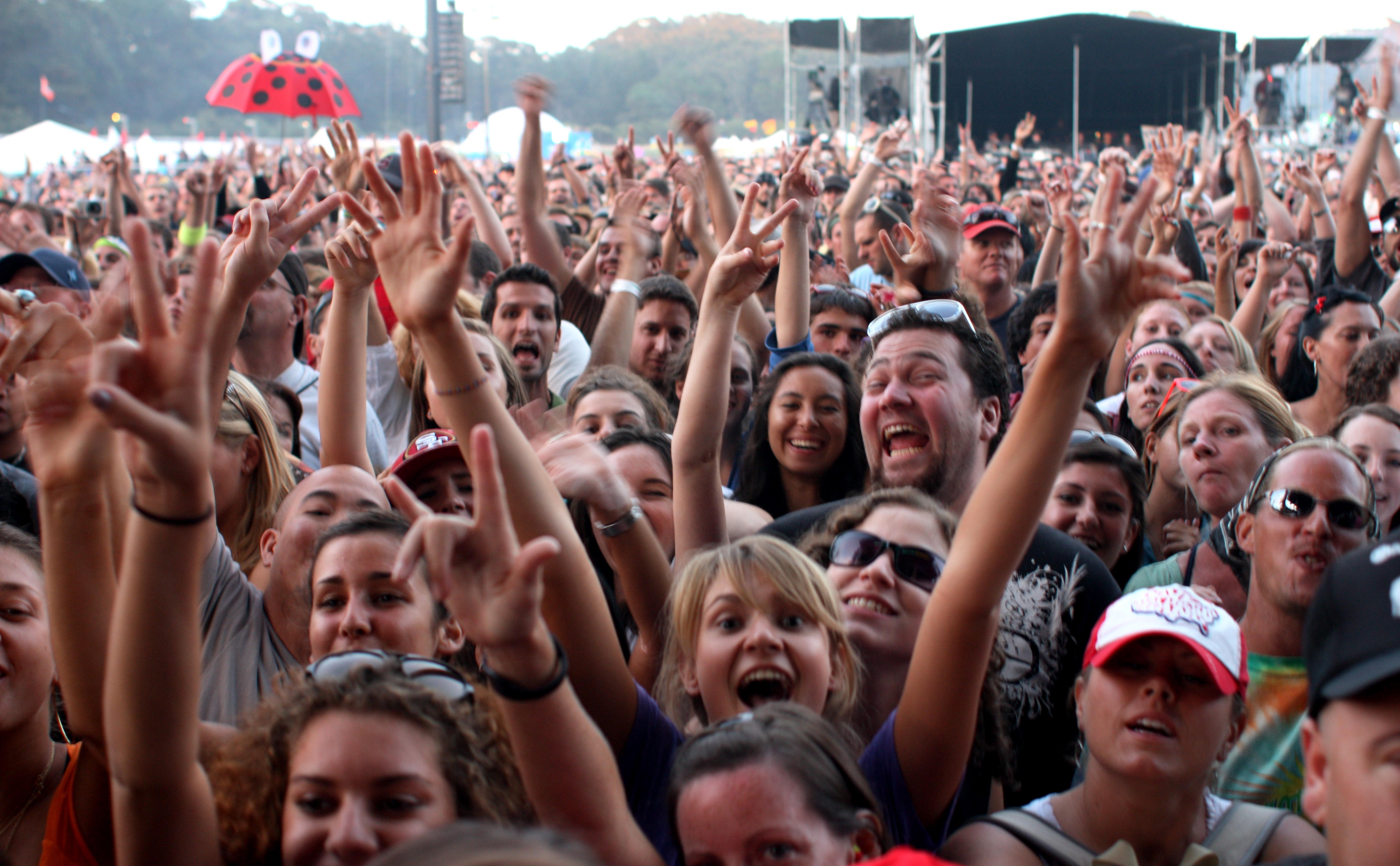 Faza 5: Evaluacija
Jedan deo se vrši tokom trajanja kursa, kroz različite aktivnosti formalnog i neformalnog prikupjanja informacija o toku, potencijalnim problemima
Drugi deo može biti sproveden sumativno, kroz jedan upitnik na kraju kursa
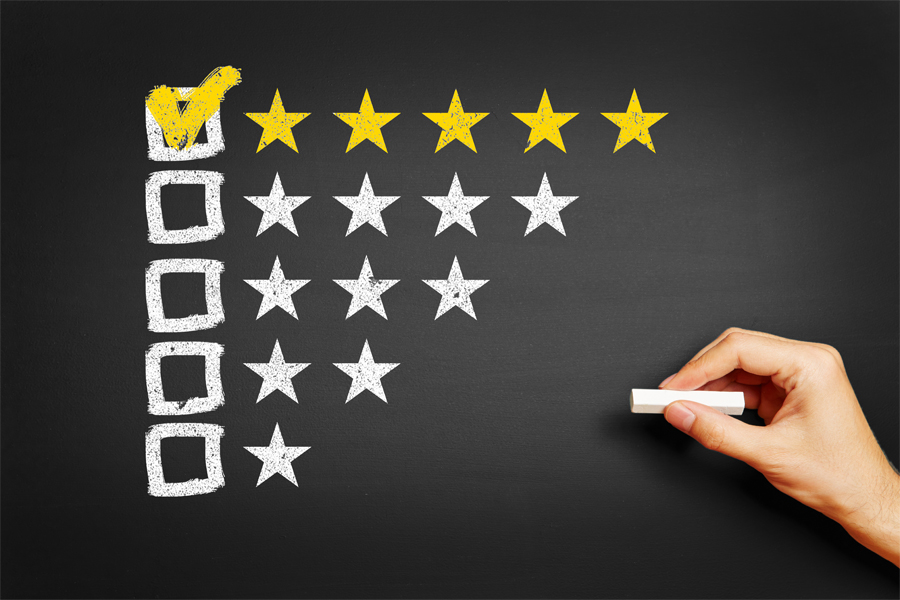 ADDIE u praksi - scenario blended učenja
Situacija: imamo tradicionalnu nastavu i želeli bismo da je modernizujemo sa ciljem efikasnijeg učenja, fleksibilnijeg rada itd.
Imamo različite materijale:
knjige, zbirke, priručnike u štampanom obliku
beleške
ispitna pitanja
projektne zadatke
raznovrsne materijale u e-obliku (doc, pdf, specifični formati…)
Analiza (1)
Šta tačno želimo da postignemo?
Da studenti steknu dublje razumevanje
Da kontinualno proveravamo znanje
Da olakšamo upravljanje domaćim zadacima
Da unapredimo komunikaciju
Da li imamo resurse da pojedine elemente kursa realizujemo kao e-learning varijantu?
Imamo li tehničkih mogućnosti?
Imamo li potrebne veštine i/ili odgovarajuću pomoć?
Analiza (2)
Ko nam je ciljna grupa? (Npr. studenti druge godine)
Da li postoje specifični korisnici (studenti koji rade, studenti koji često putuju…)
Kakva predznanja imaju studenti
Da li im je potrebna dodatna pomoć u korišćenju tehnologije?
Dizajn
Koji su to ciljevi kursa - sigurno su već definisani u knjizi predmeta - da li ih treba revidirati?
Koji deo postojećih aktivnosti želimo da “prebacimo” u e-komponentu?
Da li je moguće “preslikavanje 1-1”?
Imamo li nove zahteve? 
Npr. želimo da sva obaveštenja, domaći zadaci i materijali za učenje budu realizovani/isporučeni kroz e-komponentu
Definišemo aktivnosti koje želimo da realizujemo
Razvoj
Kreiramo sekcije kursa i postavimo odgovarajuće materijale i domaće zadatke.
Kreiramo i dodatne materijale (opšte informacije o predmetu, linkove, uputstva i dr.)
Proveravamo funkcionalnost, testiramo iz uloge studenta
Implementacija
Počinje realizacija predmeta
Studenti pristupaju sadržajima
Studenti postavljaju pitanja i daju povratne informacije o korišćenju resursa, potencijalnim problemima
Evaluacija
Kreira se upitnik (questionaire ili feedback modul) sa relevantnim podacima vezanim za čitav predmet - tradicionalnu i e-learning komponentu

Rezultati mogu biti ulaz u novu iteraciju ADDIE-a
Studija slučaja
Blended učenje predmeta Računarske mreže i komunikacije
Analiza (1)
Informacije o predmetu
Predmet traje jedan semestar i sadrži predavanja, auditorne i laboratorijske vežbe
Izvodi se tradicionalim sredstvima
Kolokvijum, završni ispit (pismeni, usmeni)
Informacije o ciljnoj grupi
Studenti 2. godine IT i 3. godine TI
Redovni studenti, ”vanredni” studenti
Približno isto predznanje, stečeno kroz nastavu srodnih predmeta
ŠTA STUDENTI ŽELE?
Analiza (2)
Ciljevi
Bolja uspešnost studenata
Fleksibilnost za studente koji ne pohađaju redovno nastavu
Unapređena komunikacija
Mogućnosti
Postoji platforma za e-učenje
Postoji kapacitet za kreiranje pojedinih sadržaja
Dizajn
Ciljevi kursa su definisani u knjizi predmeta
Želimo da sva predavanja budu dostupna u e-formi
Želimo da sva obaveštenja budu dostupna on-lajn
Želimo da se konsultacije obavljaju on-lajn u zadatom terminu
Svi termini kolokvijuma i drugih značajnih datuma objavljuju se i označavaju u kalendaru
E-testovi za proveru znanja
Razvoj
Kreira se “kostur” kursa 
Raspoređuju se elementi i određuje vidljivost
Proverava se izgled iz uloge studenta


Slede implementacija i evaluacija
Tips & Tricks
“Naterajte” studente da popune svoje profile
Usmerite studente da sva pitanja koja nisu isključivo vezana za pojedinca, postavljaju na forumu
Proveravajte (pitajte na nastavi) da li studentima stižu mejlovi sa foruma
Za fajlove veće od 2-3 MB, napišite u zagradi veličinu
Definišite tačan format predatih fajlova, npr. ime_prezime.pdf
Primeri kurseva